A Call to Covenant: Prosper the Church
A Study of D&C 38 – Lesson 5
Elder Gary R.  Whiting
Odessa Reunion 2023
D&C 38:  A Call to Covenant
2
Lessons for this week
1. Monday: History and Overview of D&C 38
2. Tuesday: Prepare the church
3. Wednesday: Purify the church
4. Thursday: Preserve the church
5. Friday: Prosper the church
8/3/2023
Gary R. Whiting
D&C 38:  A Call to Covenant
3
Prepare us by warning and instruction
Purify us through the atoning work of Jesus Christ to which we respond with repentance and obedience to his word.
Arranged for our preservation
A covenant land of promise
How will he prosper the church?
8/3/2023
Gary R. Whiting
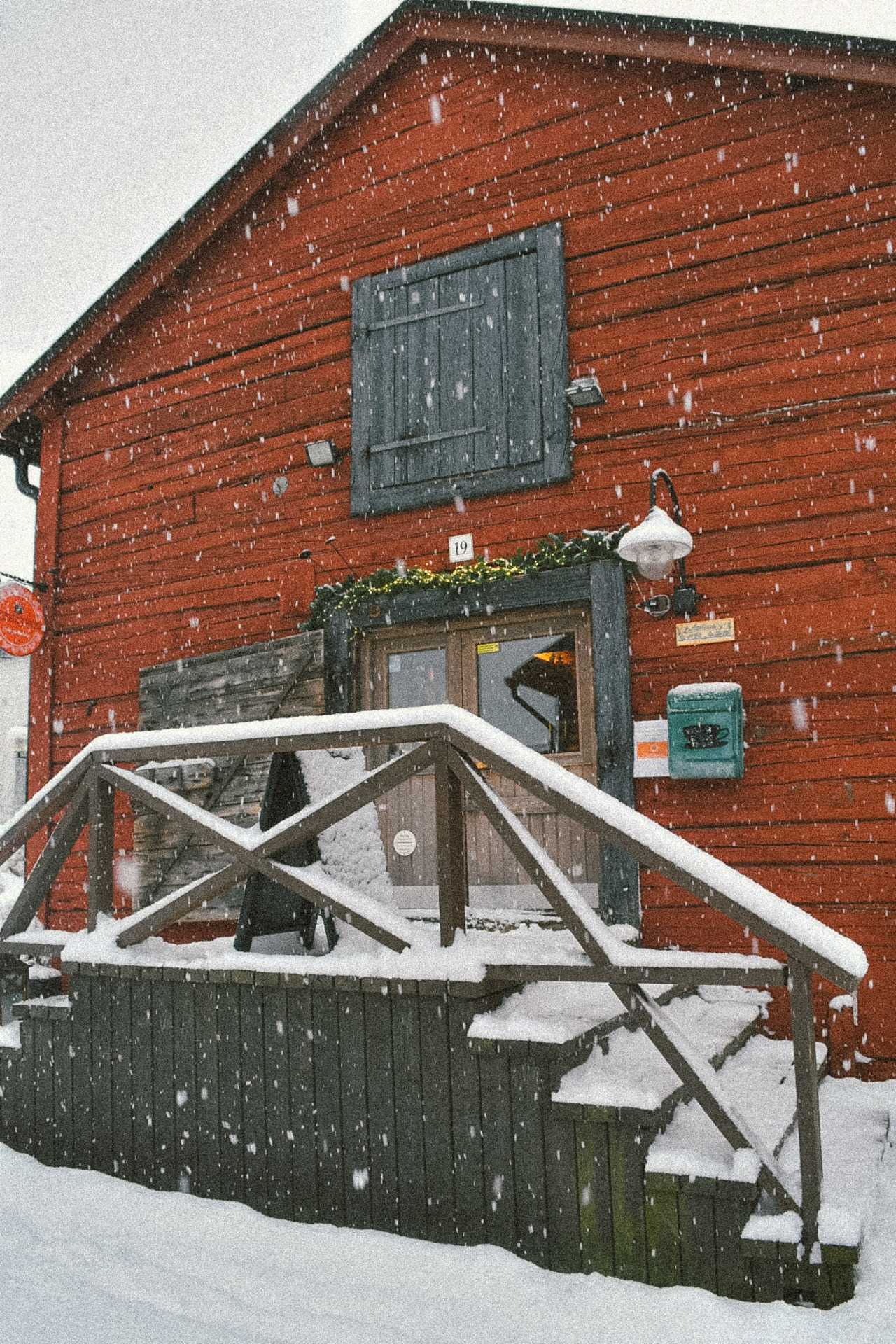 4
8/3/2023
Gary R. Whiting
Prosper the Church
5
How the Lord Works to Prosper the Latter-Day Church
8/3/2023
Gary R. Whiting
D&C 38:  A Call to Covenant
6
To Prosper
1. To favor; to render successful.
2. To grow or increase; to thrive; to make gain
(Webster, Noah, American Dictionary of the English Language, 1828).
8/3/2023
Gary R. Whiting
Is prospering the church the will of God?
7
He that covereth his sins shall not prosper; but whoso confesseth and forsaketh them shall have mercy (Proverbs 28:13).

Do this thing which I have commanded you, and you shall prosper. Be faithful, and yield to no temptation (D&C 9:5a).
8/3/2023
Gary R. Whiting
Is prospering the church the will of God?
8
wherefore I send you, my servants Sidney and Parley, to preach the gospel unto them; and my servant Lemon shall be ordained unto this work, that he may reason with them, not according to that which he has received of them, but according to that which shall be taught him by you, my servants, and by so doing I will bless him, otherwise he shall not prosper (D&C 49:1c-d).
8/3/2023
Gary R. Whiting
Is prospering the church the will of God?
9
Verily thus saith the Lord unto you, There is no weapon that is formed against you shall prosper; and if any man lift his voice against you, he shall be confounded in mine own due time; wherefore, keep these commandments: they are true and faithful. Even so. Amen (D&C 71:2g and see Isaiah 54:17).
8/3/2023
Gary R. Whiting
Is prospering the church the will of God?
10
And inasmuch as ye shall keep my commandments, ye shall prosper, and shall be led to a land of promise; yea, even a land which I have prepared for you; yea, a land which is choice above all other lands (1 Nephi 1:54).

But behold, his will be done: for his ways are righteousness for ever; and he hath said that, Inasmuch as ye shall keep my commandments ye shall prosper in the land; but inasmuch as ye will not keep my commandments ye shall be cut off from my presence (2 Nephi 1:34).
8/3/2023
Gary R. Whiting
D&C 38:  A Call to Covenant
11
What do we learn about prospering by the Lord’s hand in these scriptures?
1. It is the Lord’s intention to prosper his children.
2. There are conditions under which the Lord will prosper us.
8/3/2023
Gary R. Whiting
D&C 38:  A Call to Covenant
12
The chief condition is obeying the commandments of the Lord.
Faithfulness to God.
Not yielding to temptation.
Confession and repentance of sin.
Relying on the fullness of the gospel and rejecting false teaching.
What does it say about us if we are not prospering?
8/3/2023
Gary R. Whiting
D&C 38:  A Call to Covenant
13
How has the Lord has acted to prosper us?
He has countered or provided a way for us to overcome the things that hinder us.
He has acted as a function of the atonement of Jesus Christ:
Cleanse us from our iniquities and sins
Purify us (holy without spot)
Empower us for righteousness
8/3/2023
Gary R. Whiting
D&C 38:  A Call to Covenant
14
Grant us eternal life
Give us the kingdom of God
To perfect us
Resurrection from the dead
Eternal judgement
8/3/2023
Gary R. Whiting
D&C 38:  A Call to Covenant
15
Appreciate the power of the covenant
He is our defense
He is our offense
He is our provider
He is our healer
And others …
8/3/2023
Gary R. Whiting
D&C 38:  A Call to Covenant
16
He gives us provision in our need and weakness:
Ignorance: He provides knowledge, intelligence, wisdom, vision
Sin: He provides cleansing, washing by the blood of Christ
By faith and repentance through Jesus Christ
Danger: He provides a place of refuge and safety
Weakness: He provides power and strength
Inequity: He leads us to true equality (D&C 51:1b; 81:4e).
8/3/2023
Gary R. Whiting
Prosper the Church
17
Specific Ways he Provides for our prosperity
8/3/2023
Gary R. Whiting
D&C 38:  A Call to Covenant
18
5a Hear my voice and follow me
a. Inasmuch as you keep my commandments you will prosper in the land (1 Nephi 1:54).
b. Deuteronomy 8:3 Not live by bread alone, but by word of God.
c. D&C 83:7a-b Give diligent heed to live by every word of God.
8/3/2023
Gary R. Whiting
D&C 38:  A Call to Covenant
19
5c Teach one another according to the office appointed to you
a.	School of the Prophets/Elders is an example
b.	D&C 85:36-38
c. Spiritual gifts: are an office of service in the church, as a help
8/3/2023
Gary R. Whiting
D&C 38:  A Call to Covenant
20
5c Esteem brother/sister as yourself
a.	2nd Great Commandment (Matthew 22:38; Leviticus 19:18).
b.	Purified soul in obeying the truth through the Spirit unto unfeigned love of the brethren, see that ye love one another with a pure heart fervently (1 Peter 1:22).
5d.	The need for equity (Parable of the sons).
6a This is how I (the Lord) am.
Be one or you are not mine (if you respect persons or are unjust, you are not mine).
8/3/2023
Gary R. Whiting
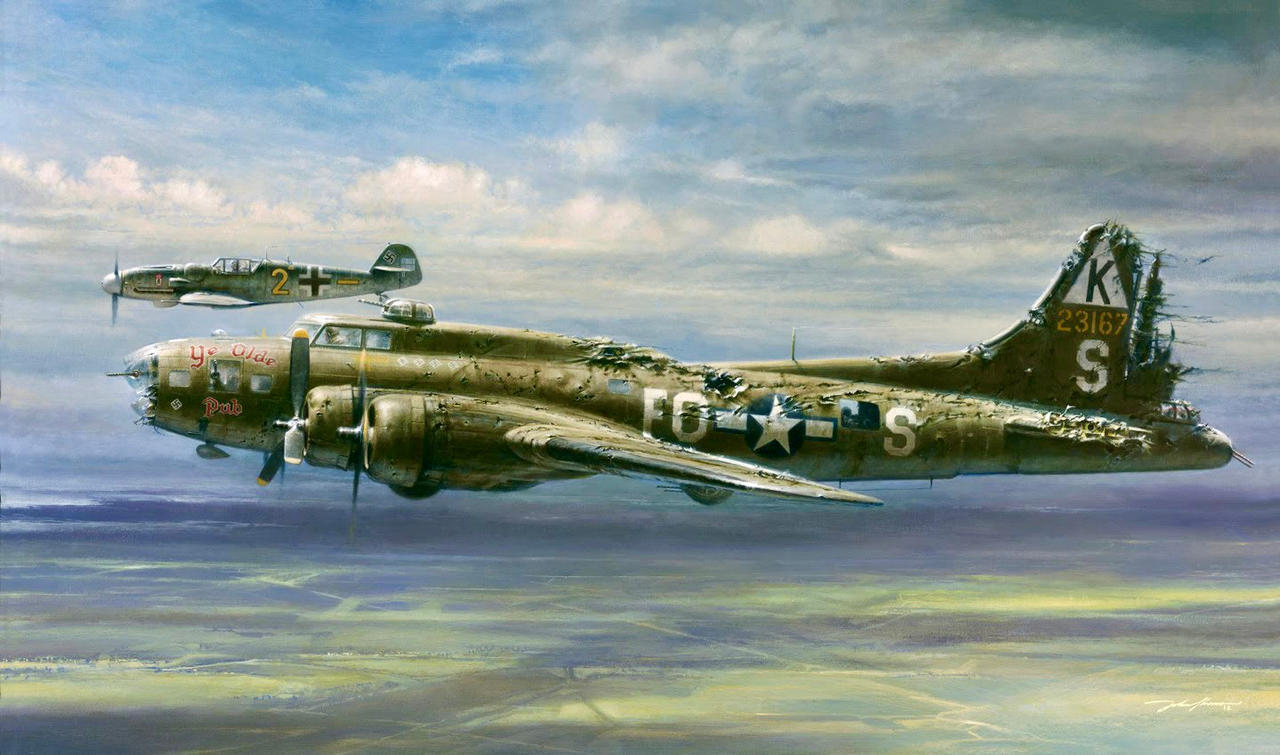 21
8/3/2023
Gary R. Whiting
D&C 38:  A Call to Covenant
22
6b-d Be aware, alert, watching for the enemy is seeking you
a.	This is a warning, combat intelligence
b.	1 Peter 5:8 Be sober, vigilant, adversary is like a roaring lion
c.	Pray so not led into temptation
d.	Watch and pray: Matthew 26:38, Mark 14:42; Luke 22:40, 46; Alma 16:87, 238; 3 Nephi 8:50; D&C 17:6e; D&C 30:4c; D&C 61:6e.
8/3/2023
Gary R. Whiting
D&C 38:  A Call to Covenant
23
6d Pray
a.	Access to the throne of mercy
b.	Divine wisdom and guidance
c.	Forgiveness of sins
d.	Power to live as the sons of God
e. Ask for what you need
f. Ask, seek, knock
g. Obtain the Spirit of God by prayer (D&C 42:5b; D&C 63:16a).
8/3/2023
Gary R. Whiting
D&C 38:  A Call to Covenant
24
6d Treasure up wisdom in your bosoms
a.	Matthew 24:39
b.	Here is wisdom if you will learn wisdom (D&C 3:6e; 57:1c).
8/3/2023
Gary R. Whiting
D&C 38:  A Call to Covenant
25
7a Be gathered – that you may escape the power of the enemy.
a.	Esteeming one another, unity are a significant element
b.	Holy Places D&C 98:5
8/3/2023
Gary R. Whiting
D&C 38:  A Call to Covenant
26
7a Be righteous—without spot or blameless.
a.	Covenant keeping
b.	Faith
8/3/2023
Gary R. Whiting
D&C 38:  A Call to Covenant
27
7b Go to the Ohio
Figurative for us to the Holy Places (D&C 98:5), be gathered together.
Exodus principle
Nephi separated from Laman/Lemuel
King Mosiah 1 led to flee
The Anti-Nephi-Lehites flee to Jershon
Alma1 and the church flees capture and later captivity
8/3/2023
Gary R. Whiting
D&C 38:  A Call to Covenant
28
7b Law—D&C 42 given there
Be endowed with power
From there with power to the nations
Law of the covenant
Preserve, perfect and sanctify (D&C 85:8)
8/3/2023
Gary R. Whiting
D&C 38:  A Call to Covenant
29
8 Care for the poor
First bishop named in Kirtland.
Stewardship outlined
9a Seek the riches which it is the will of the Father to give unto you (Jacob 2:22-24).
8/3/2023
Gary R. Whiting
Prosper the Church
30
The Lord Calls us to Duty
8/3/2023
Gary R. Whiting
D&C 38:  A Call to Covenant
31
9c Let all get to the work: “I give unto you a commandment, that every man, both elder, priest, teacher, and also member, go to with his might, with the labor of his hands, to prepare and accomplish the things which I have commanded.”
9c Every man: Created in the image of God, made man (male and female), this is how God created them (Genesis 1:27-29).
8/3/2023
Gary R. Whiting
D&C 38:  A Call to Covenant
32
9d Preach with the warning voice (every man) to your neighbor
In mildness and in meekness
Woe to the wicked (1e) and judgment is at hand (3c).
9e Go out from among the wicked.
This is the call to exodus.
9e Save yourselves.
9e Be ye clean that bear the vessels of the Lord.
8/3/2023
Gary R. Whiting
D&C 38:  A Call to Covenant
33
This kind of response goes beyond what we normally accept as sufficient faith.
It is the faith of the Exodus.
8/3/2023
Gary R. Whiting
D&C 38:  A Call to Covenant
34
Congratulations! You have endured to the end of this class.
And may the Lord consecrate also unto thee this land, which is a most precious land, for thine inheritance and the inheritance of thy seed with thy brethren, for thy security for ever, if it so be that ye shall keep the commandments of the Holy One of Israel (2 Nephi 2:3).
8/3/2023
Gary R. Whiting